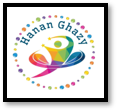 مسابقة العلوم
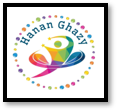 مستعدين – انطلاق
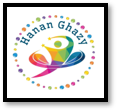 قصيرة
1
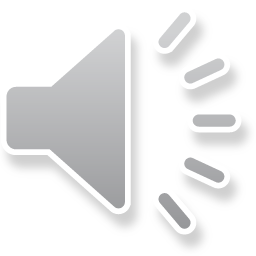 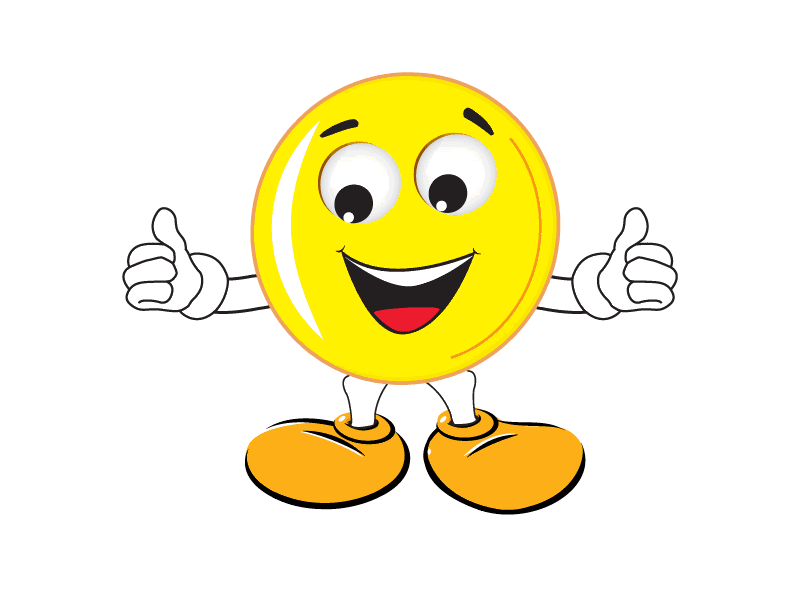 جذور النبات الصحراوي
طويلة
السؤال
2
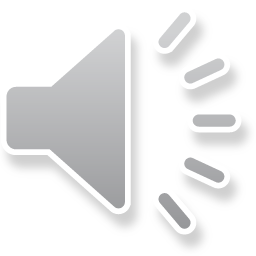 معتدلة
3
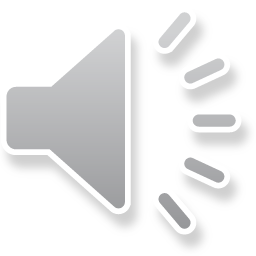 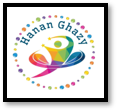 السنام
1
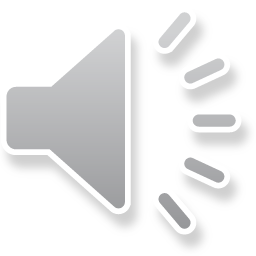 يساعد الدب على التكيف في بيئته
السؤال
2
الفرو السميك الأبيض
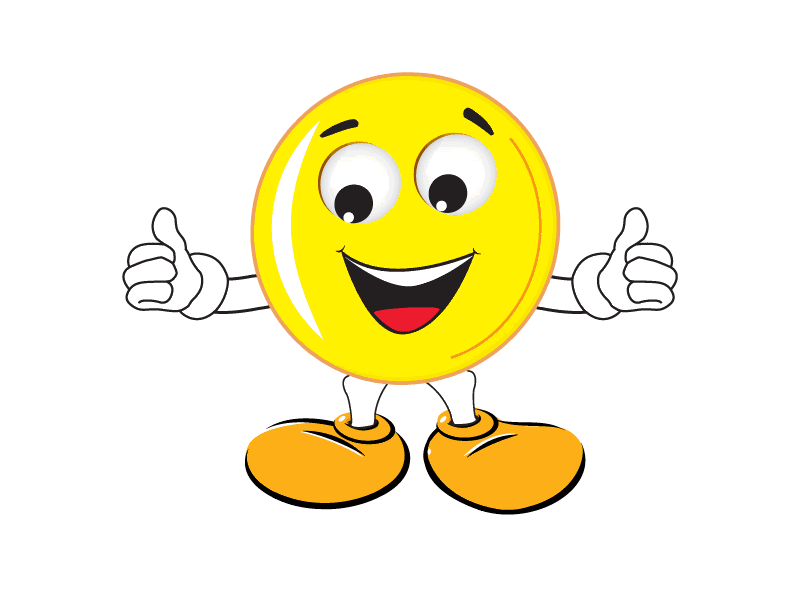 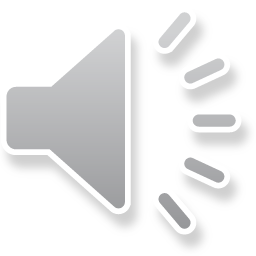 الشفة المشقوقة
3
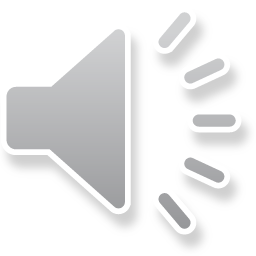 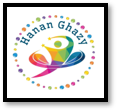 الفرو السميك
1
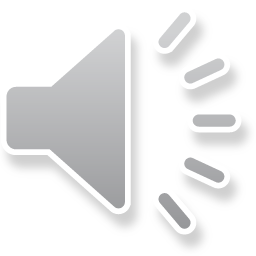 يساعد الجمل على التكيف في بيئته
السؤال
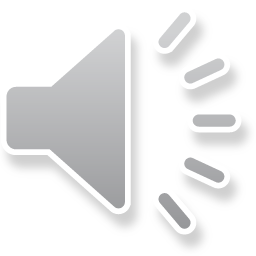 3
الخـف
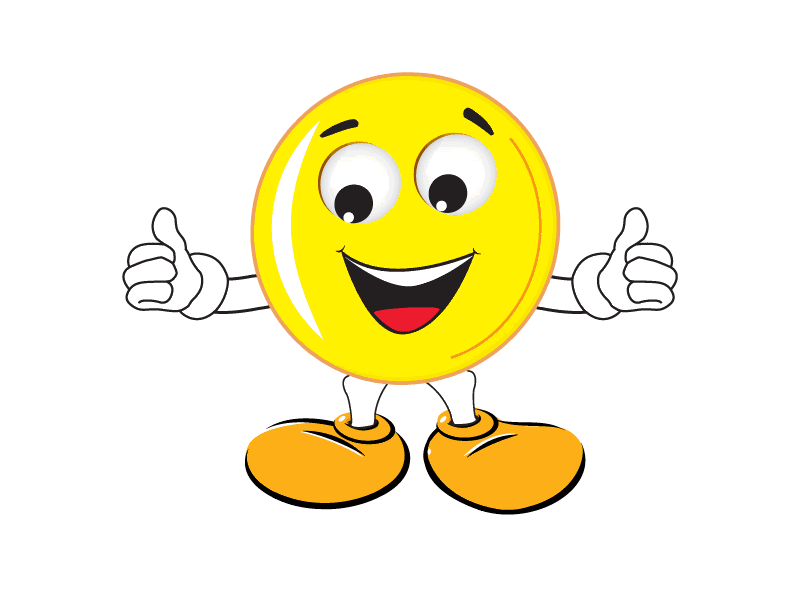 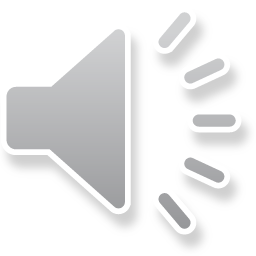 المخالب
2
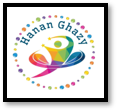 الغابة
2
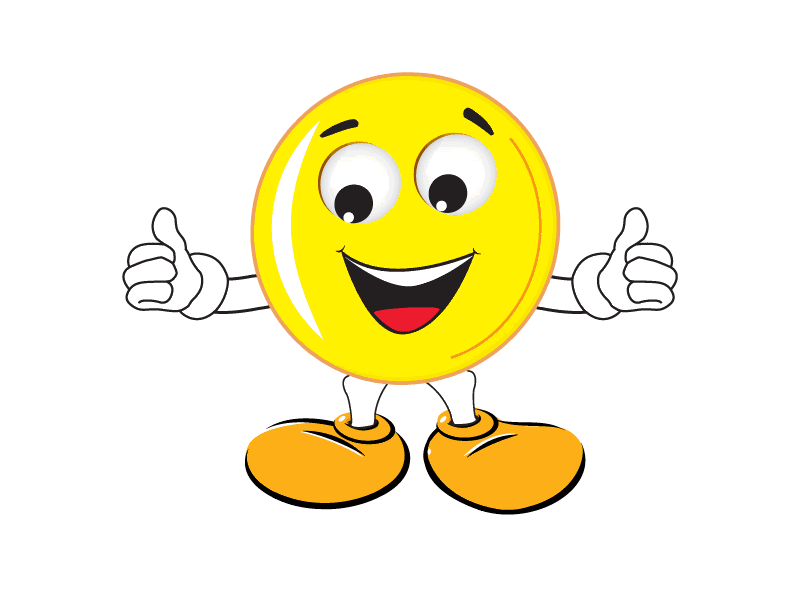 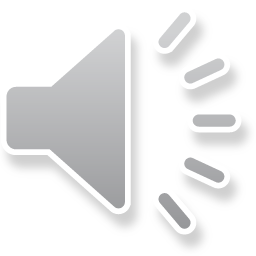 يتكيّف الجربوع في بيئة
الصحراء
السؤال
1
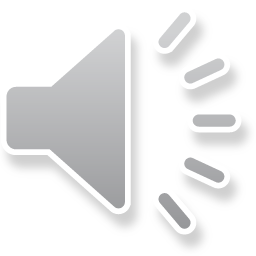 الجليد
3
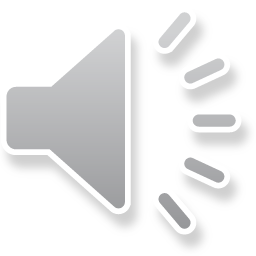 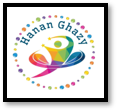 عبارة خاطئة
1
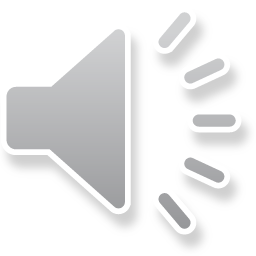 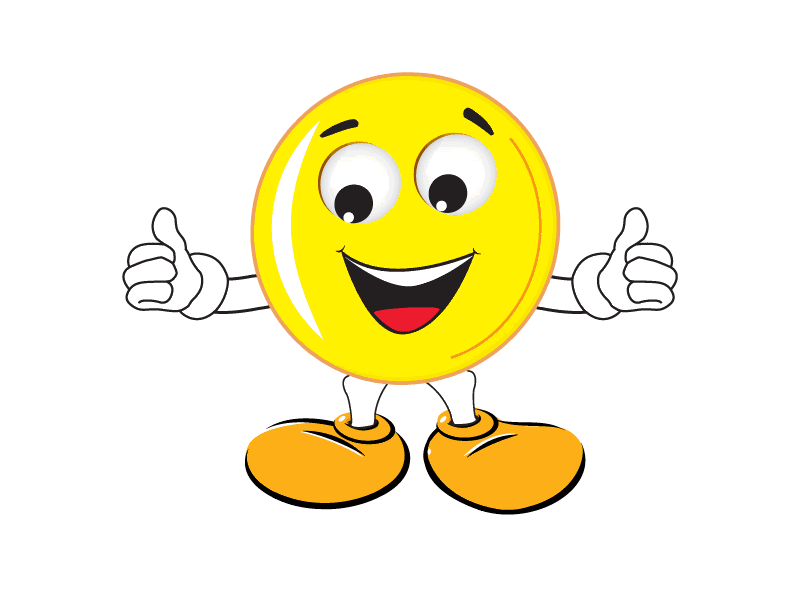 القط يحمي نفسه من الأعداء بتغيير لونه
2
عبارة صحيحة
السؤال
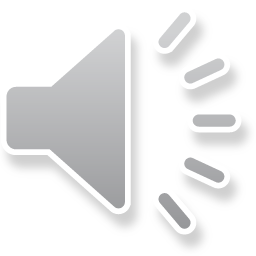 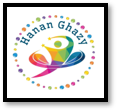 السنام
1
تساعد الجمل على تناول النباتات الشوكية
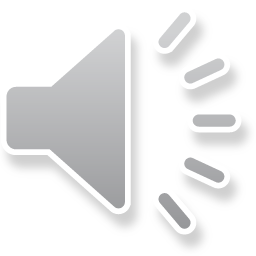 2
الشفة المشقوقة
السؤال
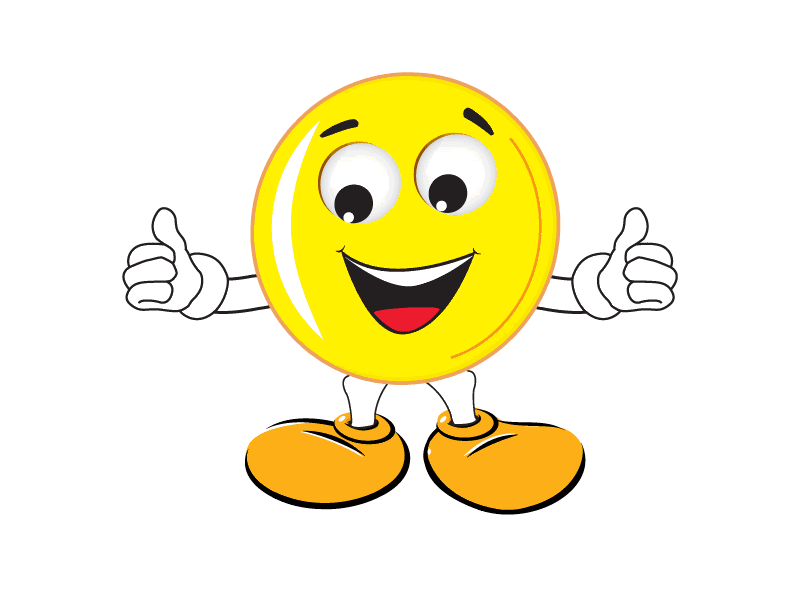 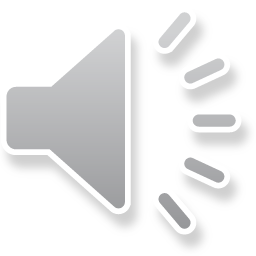 الخف
3
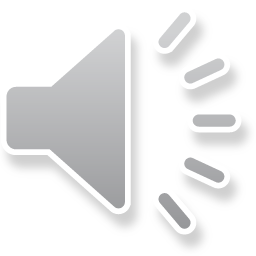 احسنت لقد انتهيت من المسابقة